Kelompok 1
Wahyu Nurrohman (10917015)
Arrifil Abbrar (10917023)
Lukman Nugraha (10917024)
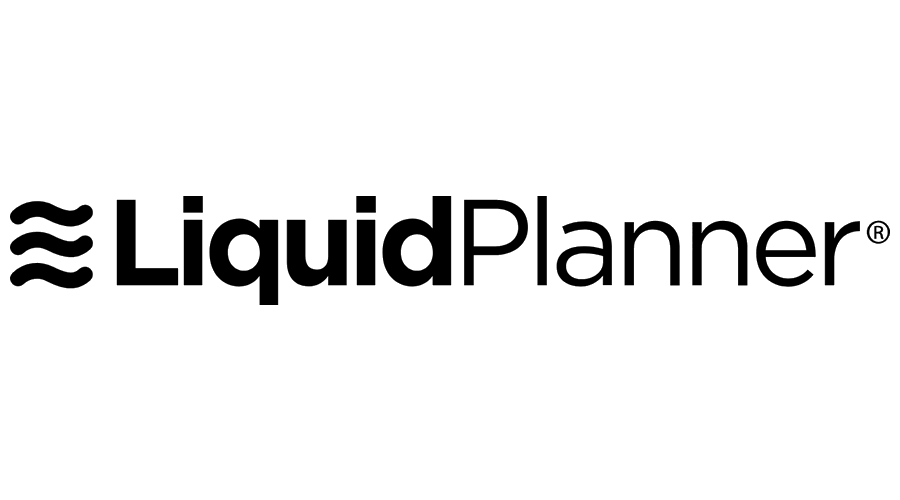 LiquidPlanner, Inc. adalah perusahaan perangkat lunak manajemen proyek online yang berbasis di Seattle. Perusahaan ini didirikan pada 2006 dan meluncurkan rilis pertama mereka ke beta publik pada 2008.
LiquidPlanner merupakan sistem manajemen proyek online platform-independen, yang menampilkan perkiraan berkisar (misalnya 3-5 hari) untuk mengekspresikan ketidakpastian dalam jadwal proyek. Perangkat lunak kolaboratif ini dapat diakses melalui browser web modern dan aplikasi mobile untuk perangkat berbasis sistem operasi iPhone , iPad , dan Android.
Tutorial
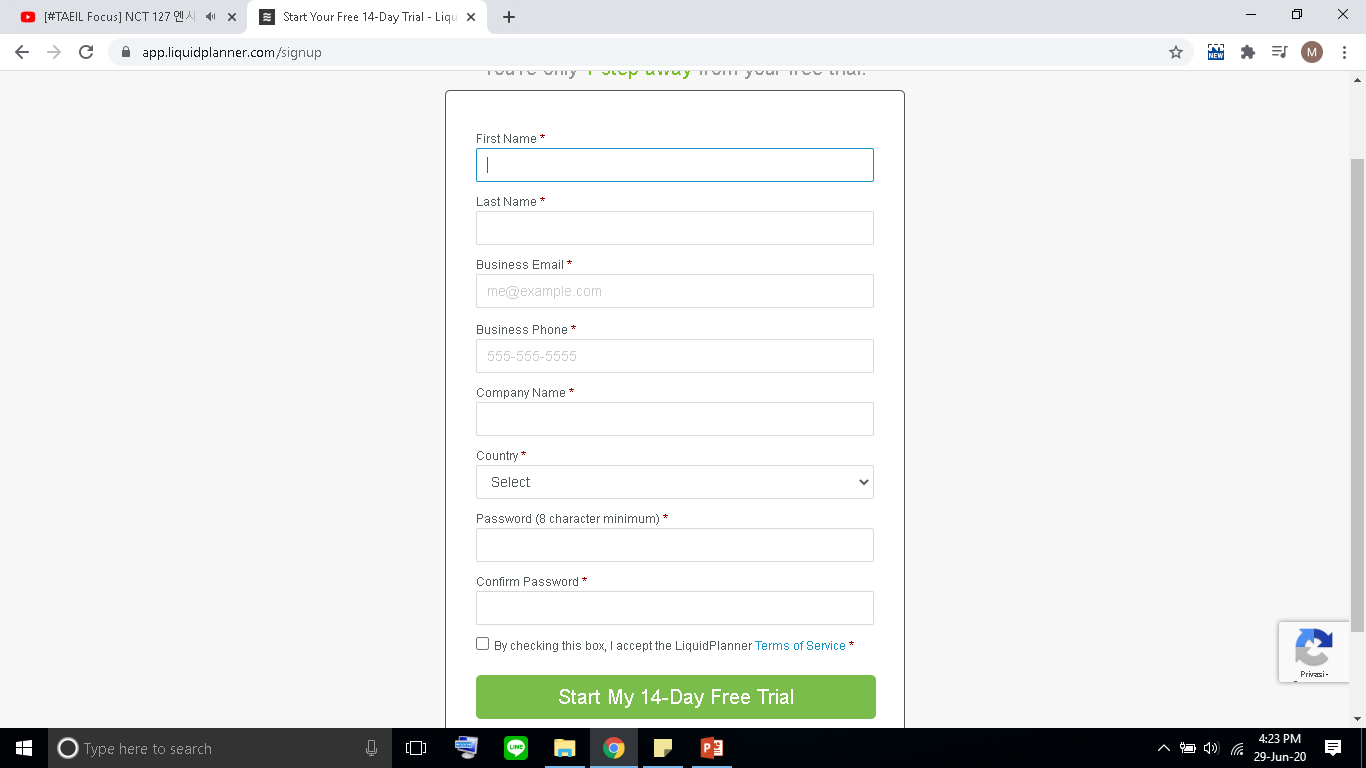 Daftar
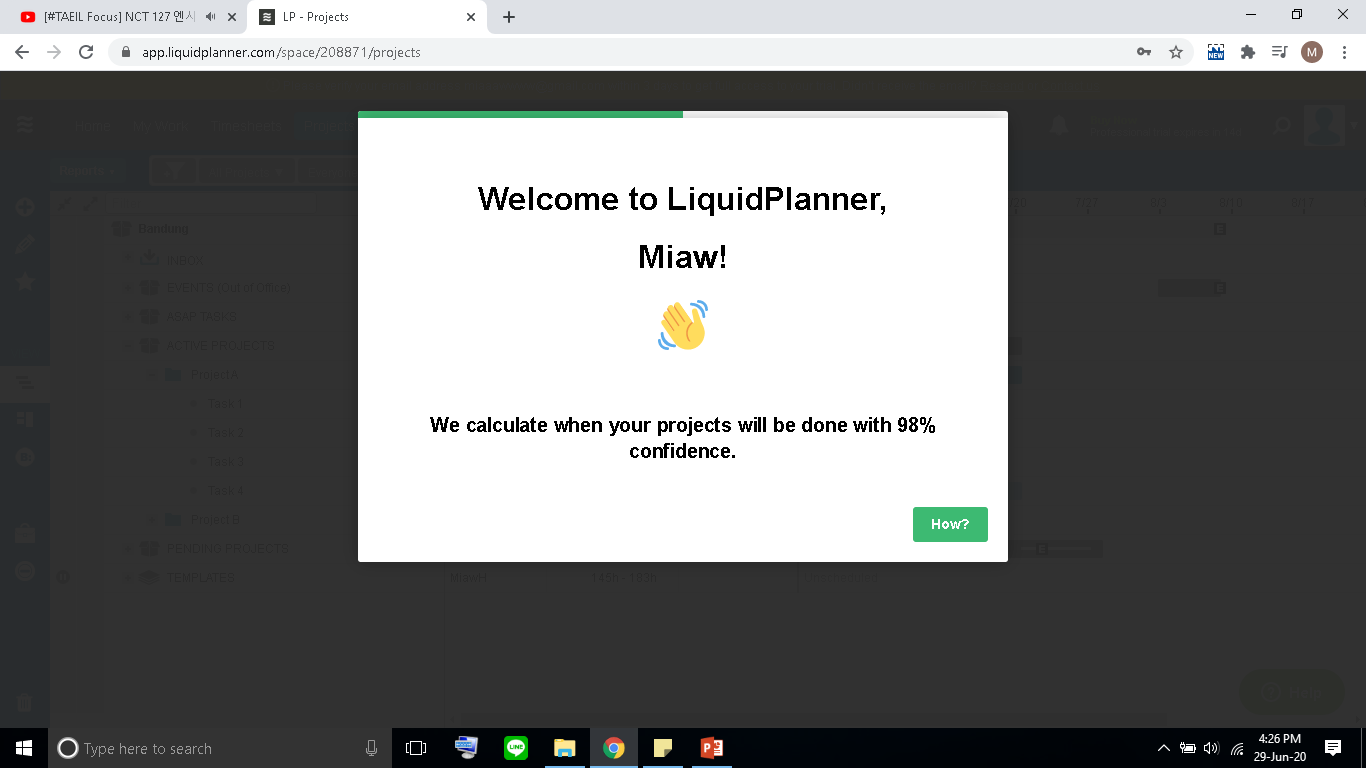 Login
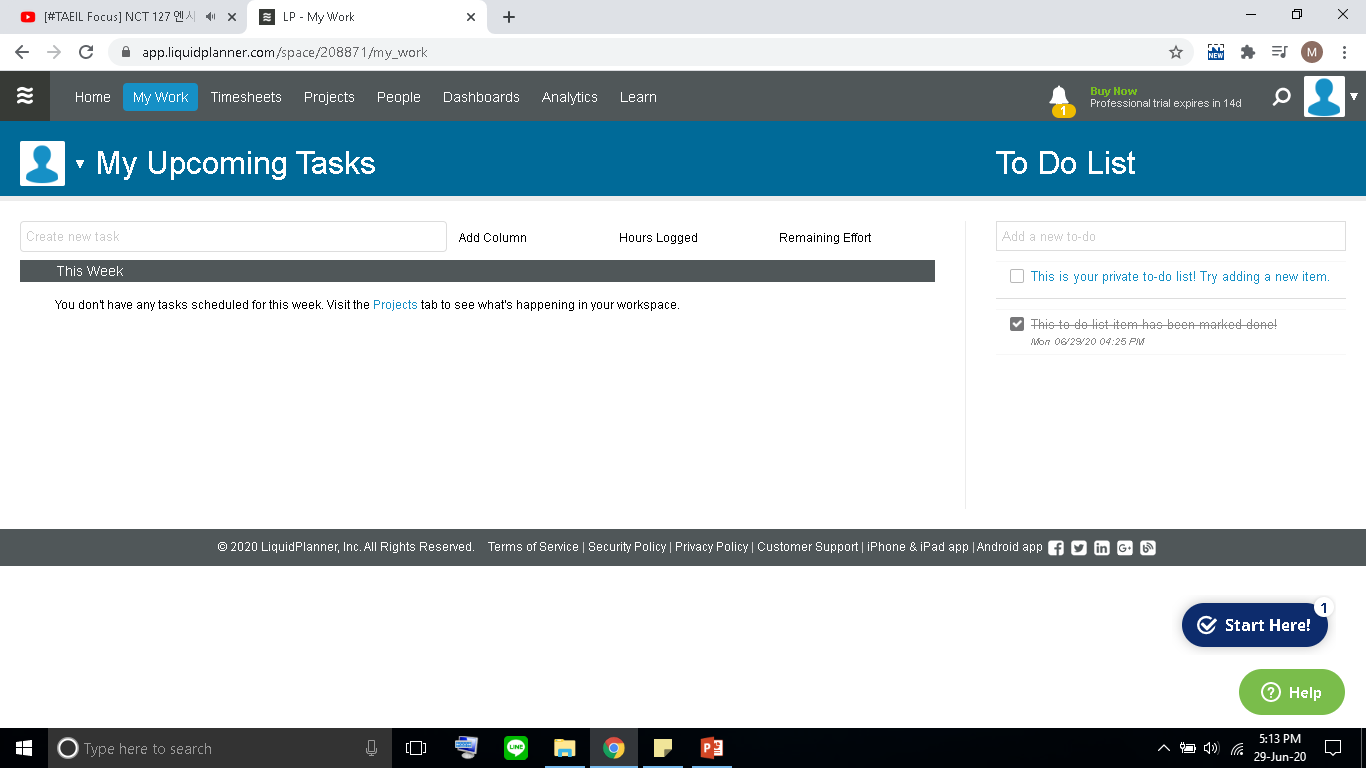 New Task
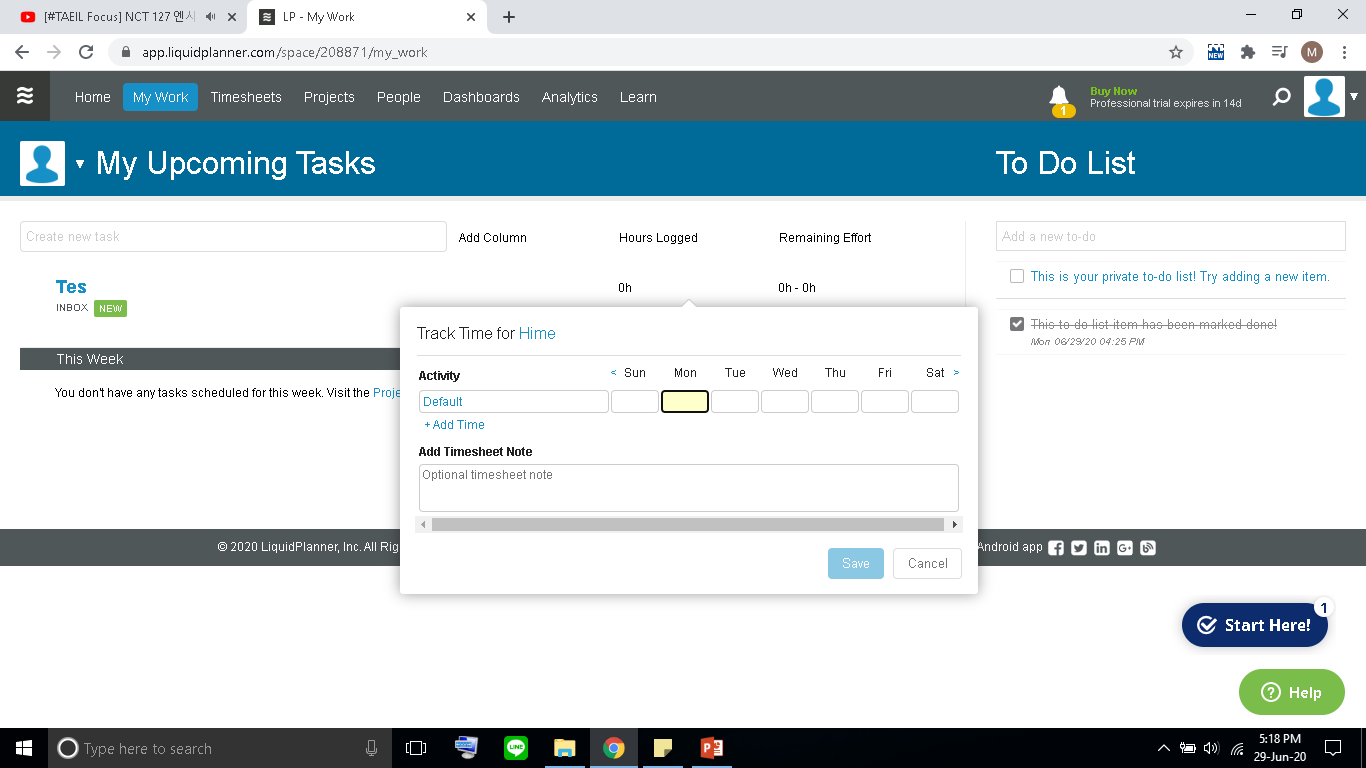 Isi Hours Logged
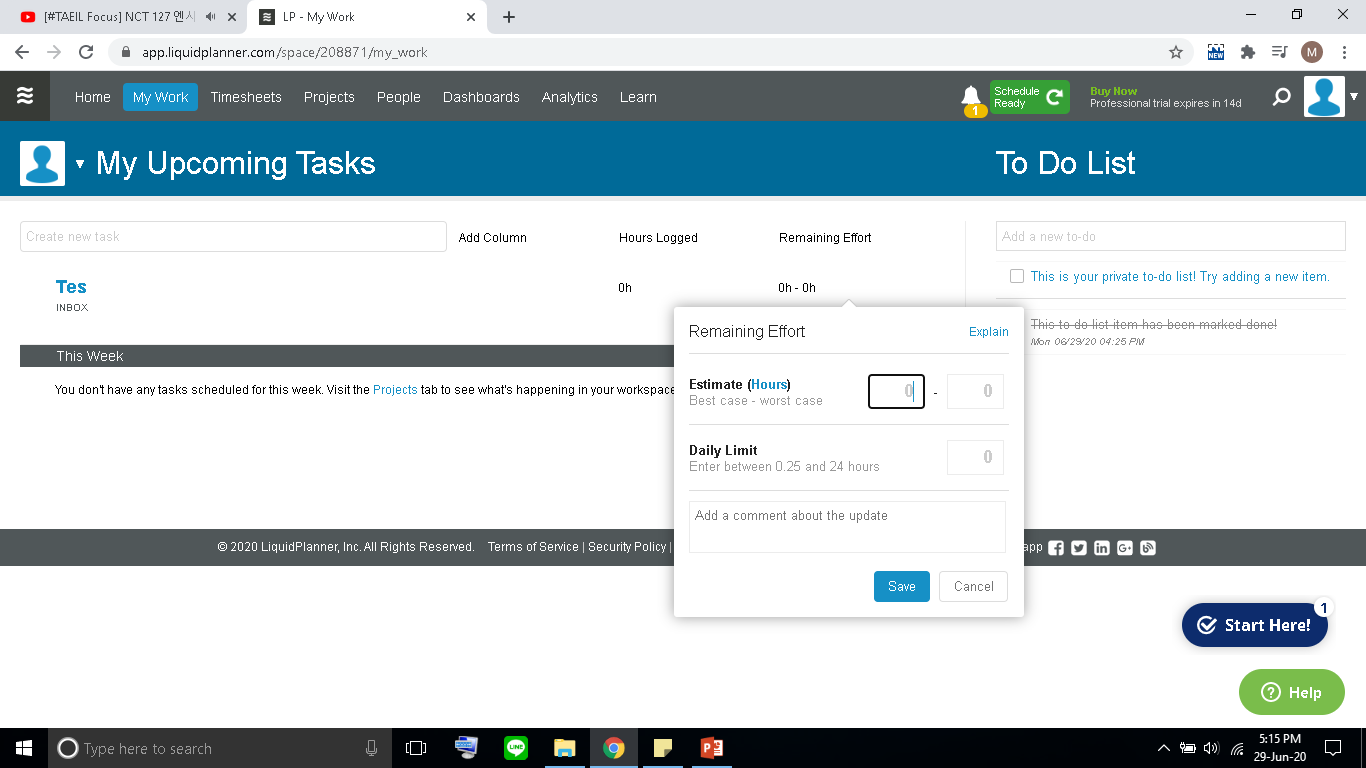 Isi Reamining Effort
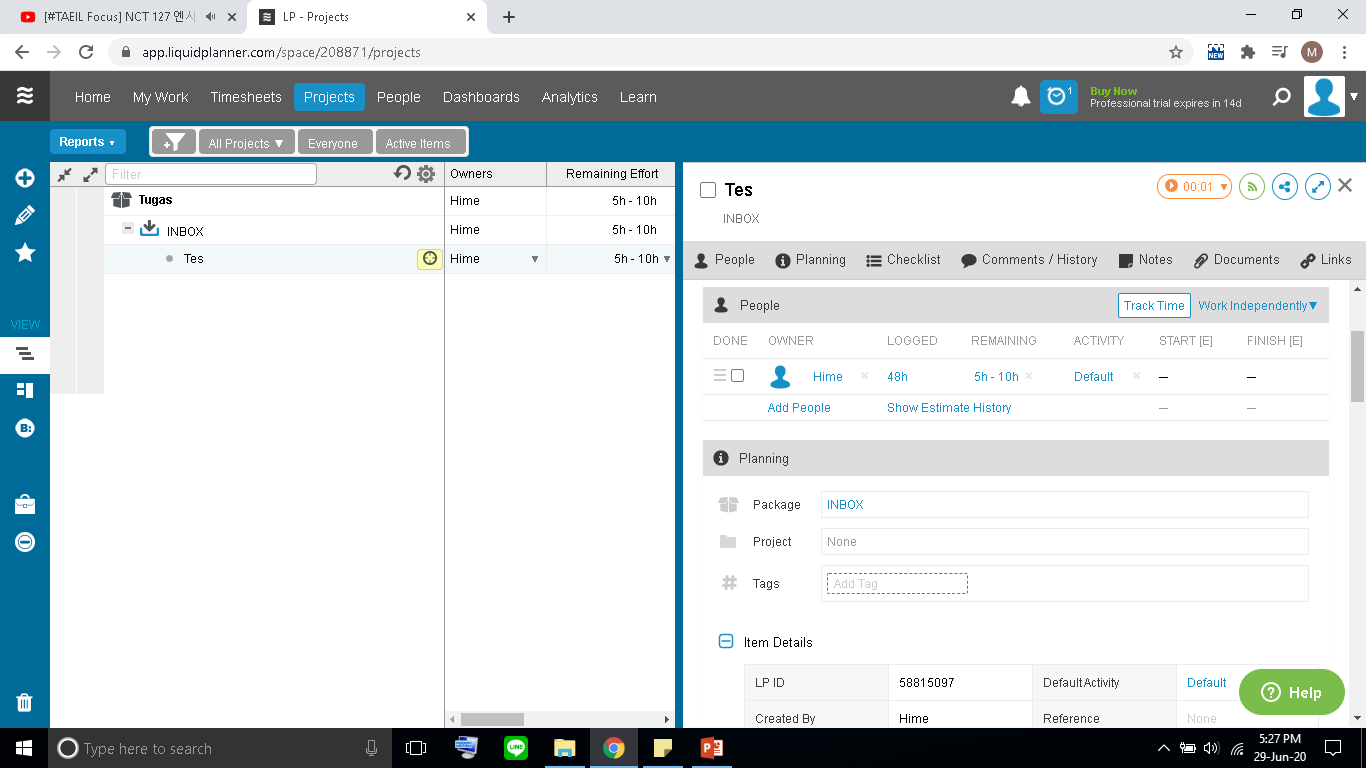 Pilih people
Klik
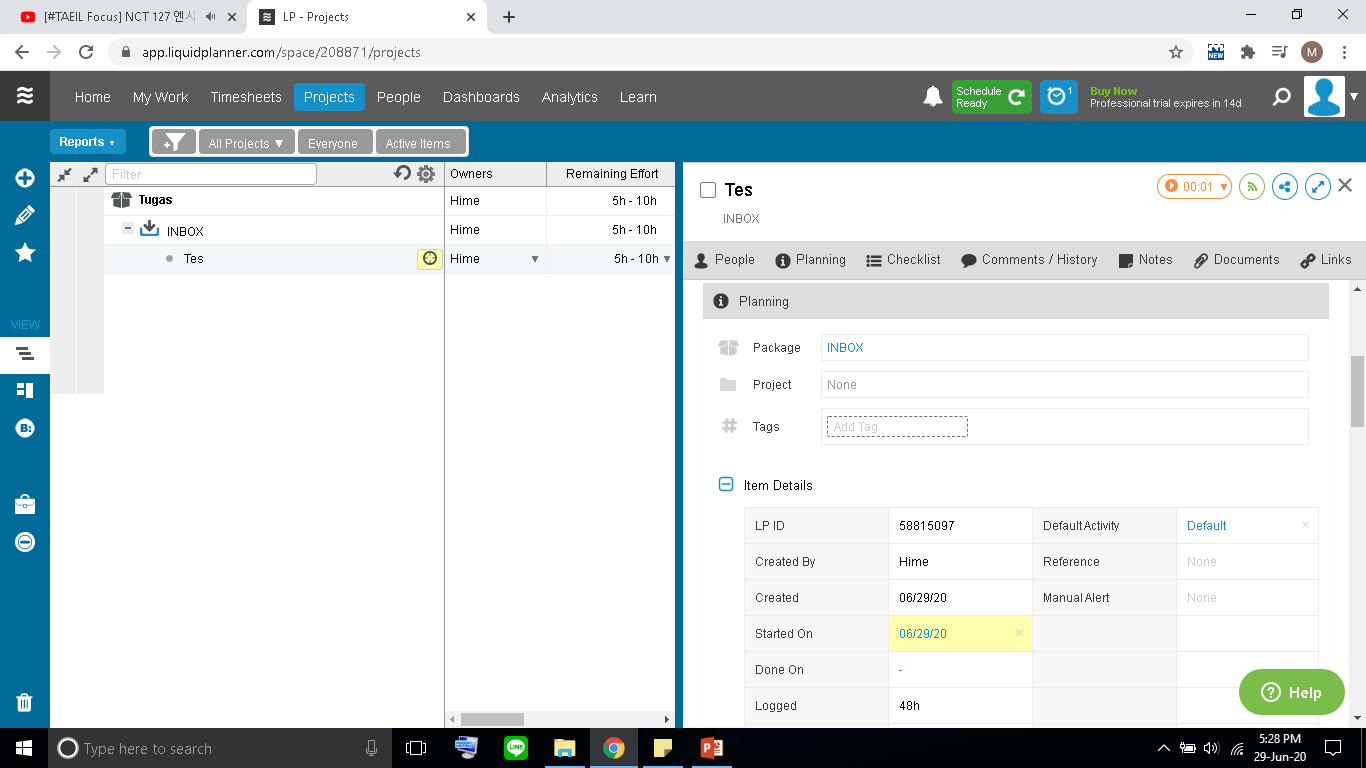 Isi Planning
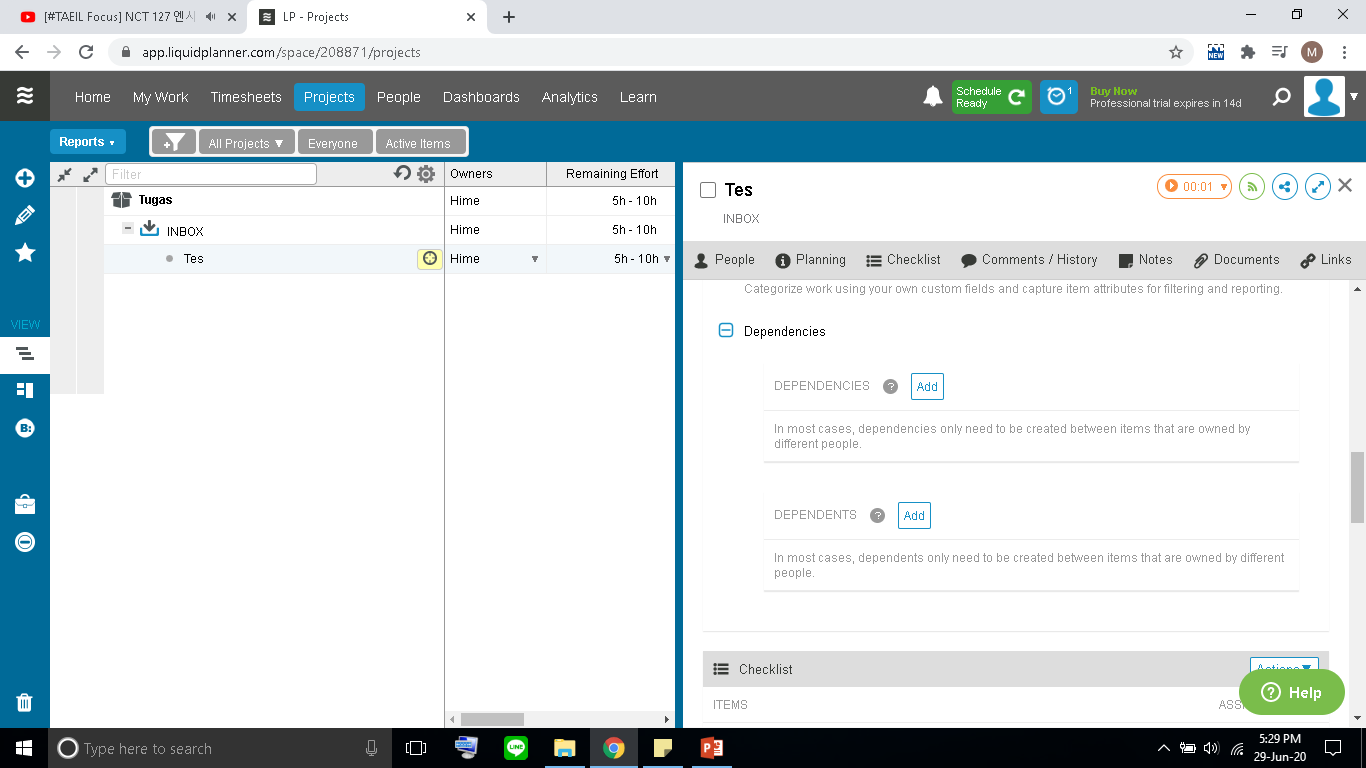 Isi Dependencies
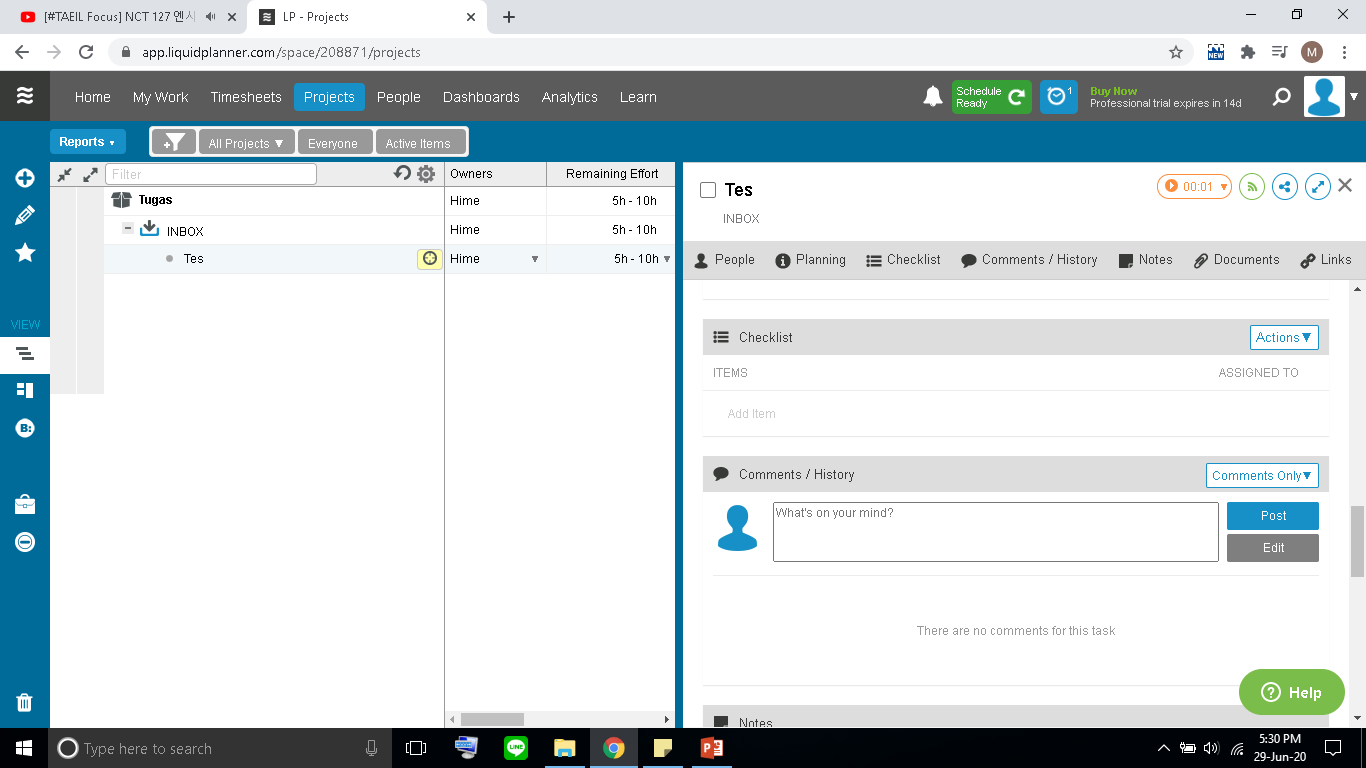 Isi sesuai kebutuhan
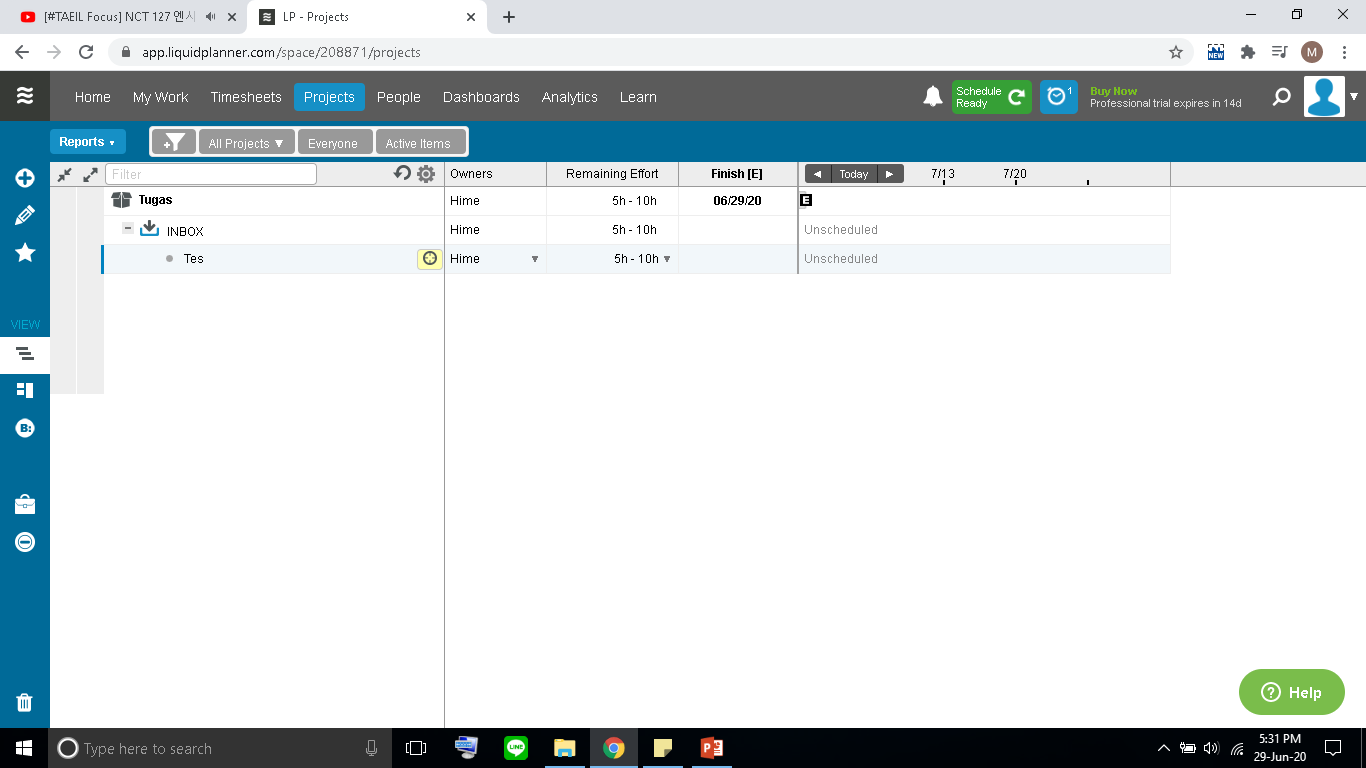 Hasil
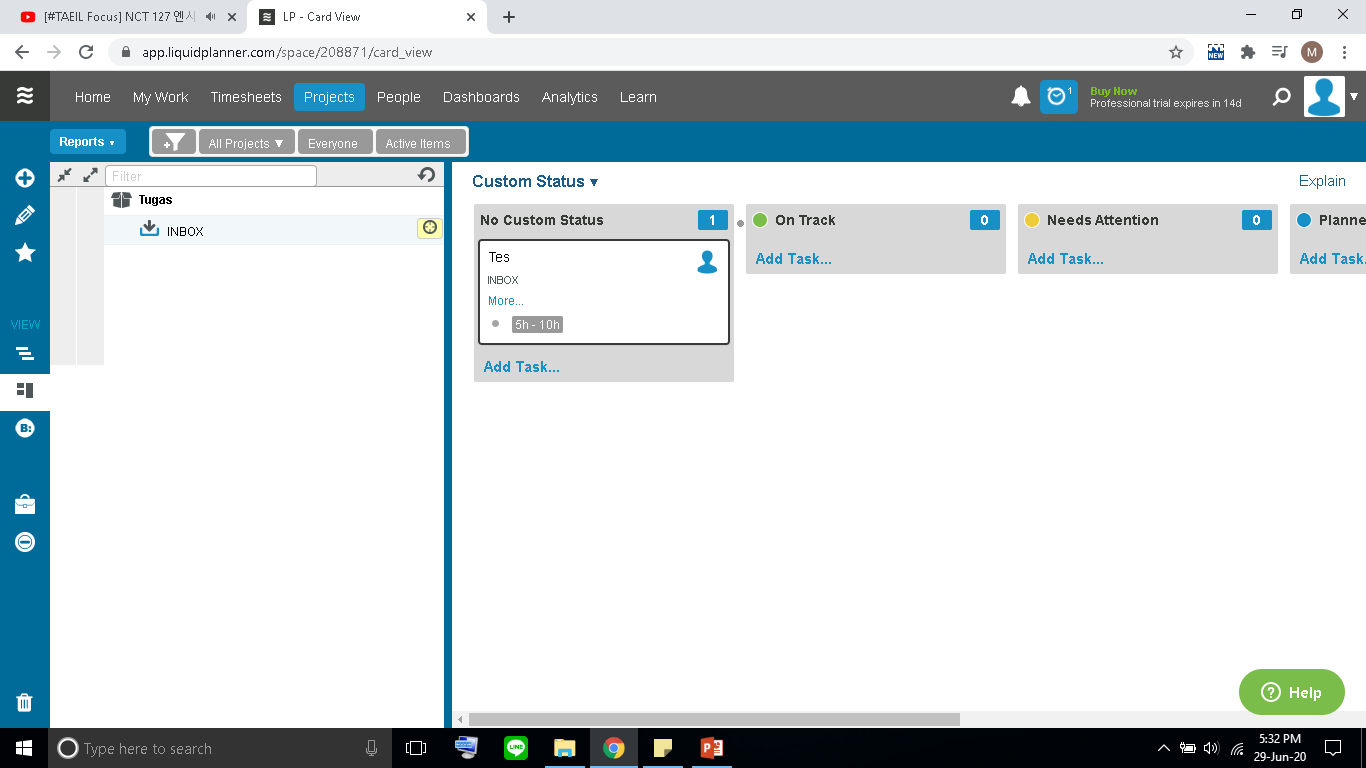 Card View
Kelebihan :
Liquid Planner tidak hanya dapat  sekedar mengelola proyek dari awal hingga akhir dan melacak tenggat waktu serta pengiriman-pengiriman.  Namun dapat mengelola sumber daya menjadi lebih karena fitur-fiturnya yang kaya.  
Aplikasi web yang responsive.
Memiliki antar muka yang hebat dengan fitur drag-and-drop yang langsung ke sasaran.
Kekurangan :
Untuk mendapatkan kapabilitas maksimalnya perlu mendalami terlebih dahulu yang bagi sebagian orang butuh waktu untuk terbiasa, tetapi akan terbayar lunas bagi tim-tim yang memiliki banyak pekerjaan yang mereka ingin kelola dengan lancar.
Terima Kasih